The Roadmap to Successful Xpert Implementation
- 37 steps -
Phases of Xpert implementation
Working Group develops
draft Xpert strategy
Site assessments
NTP establishes National
Xpert Working Group
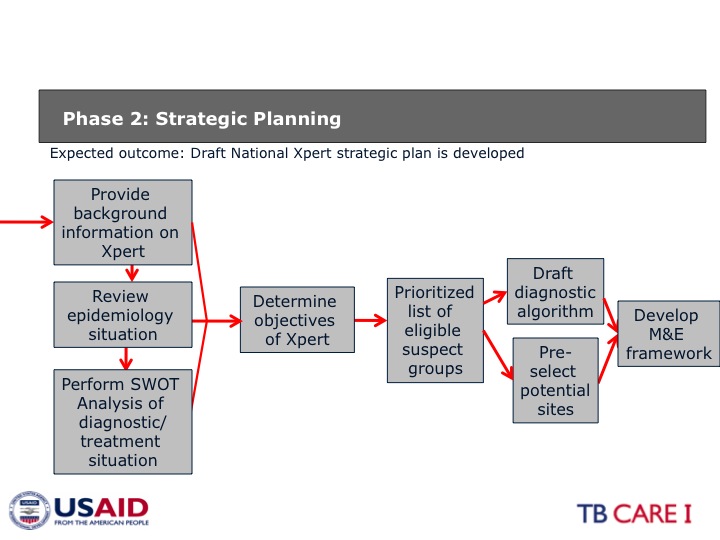 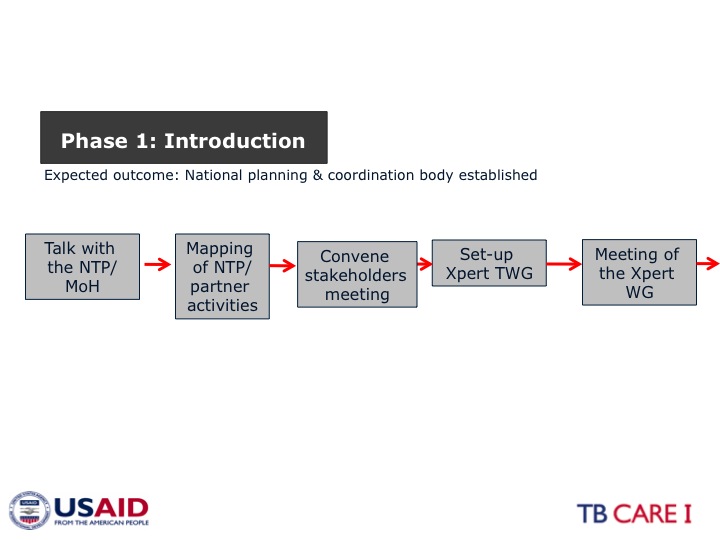 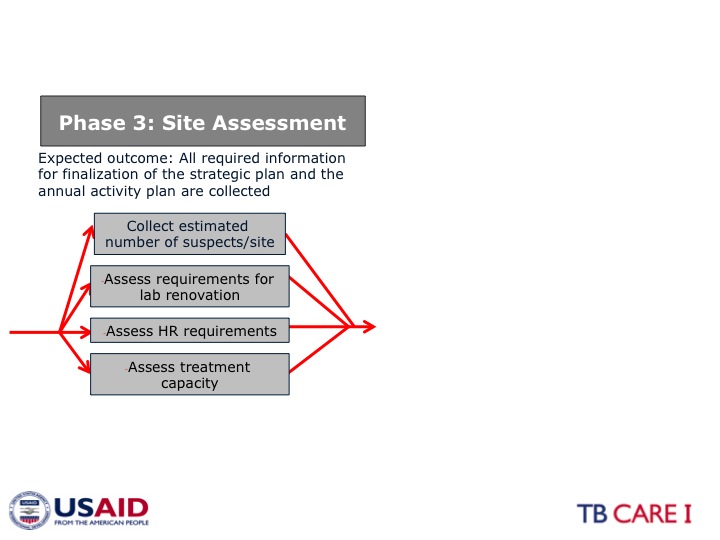 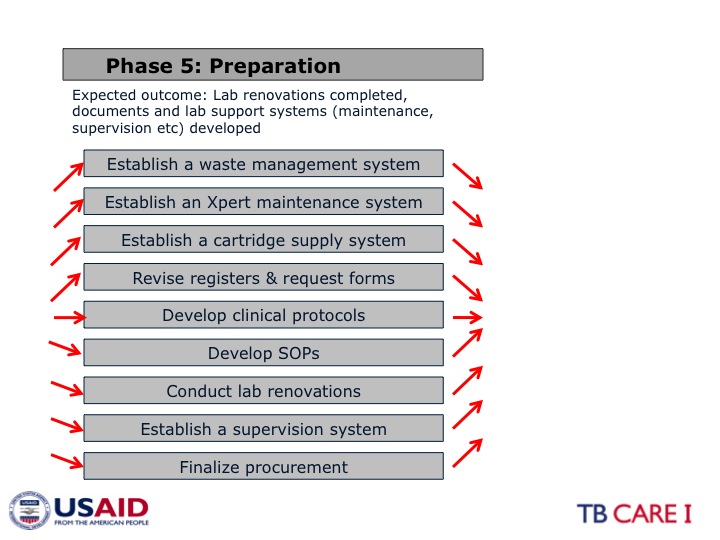 Preparation
Training & Installation
Finalize
 Xpert Strategy
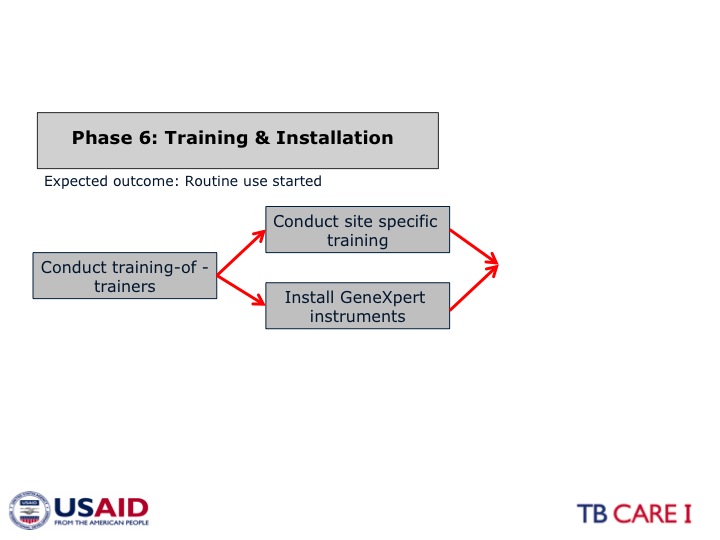 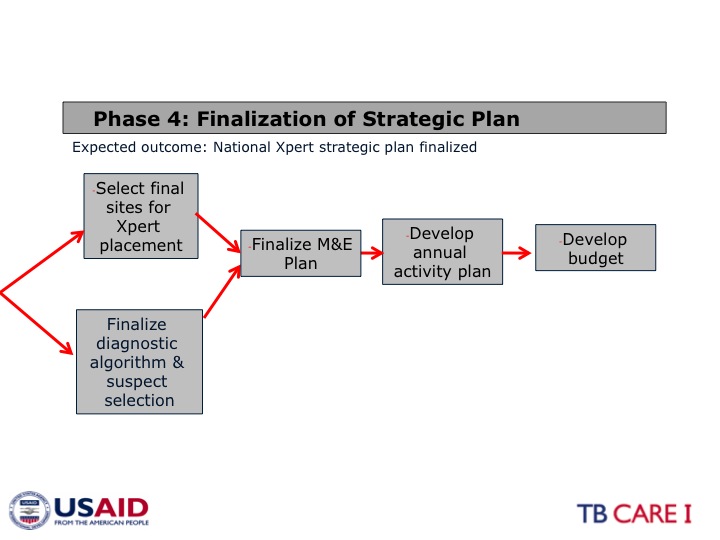 Monitoring & Evaluation
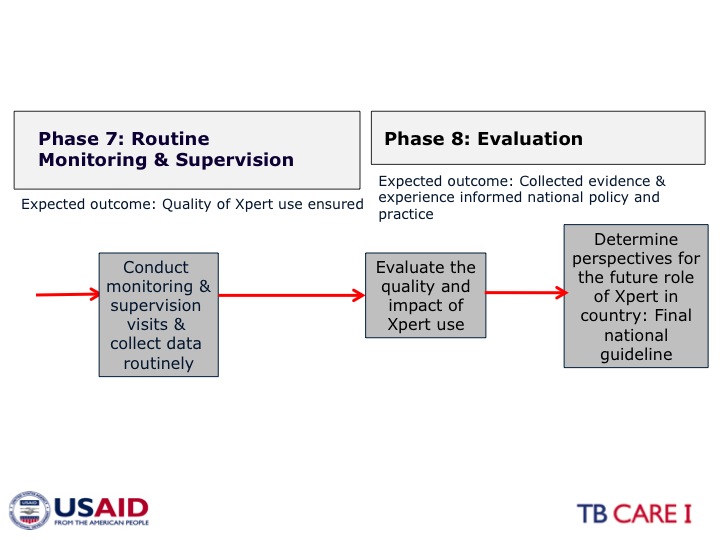 Scale-up Strategy
Critical pathway to Xpert implementation
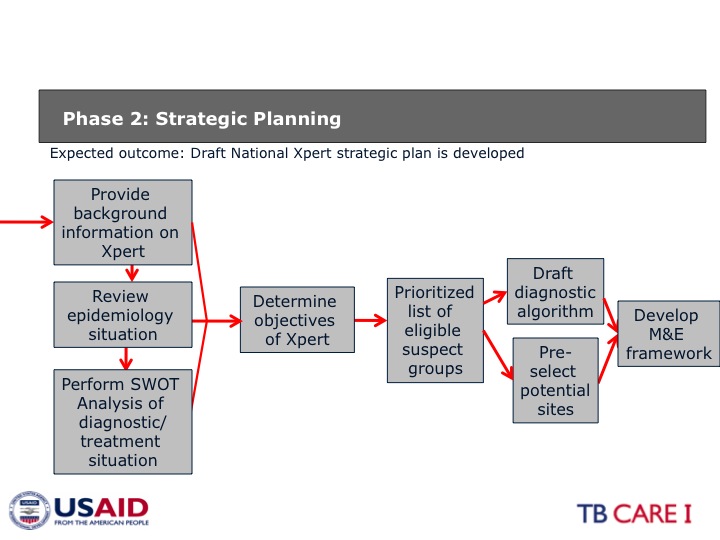 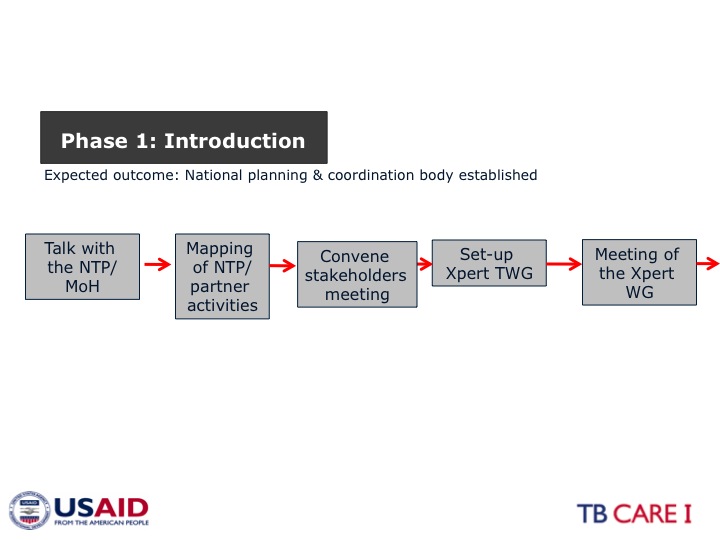 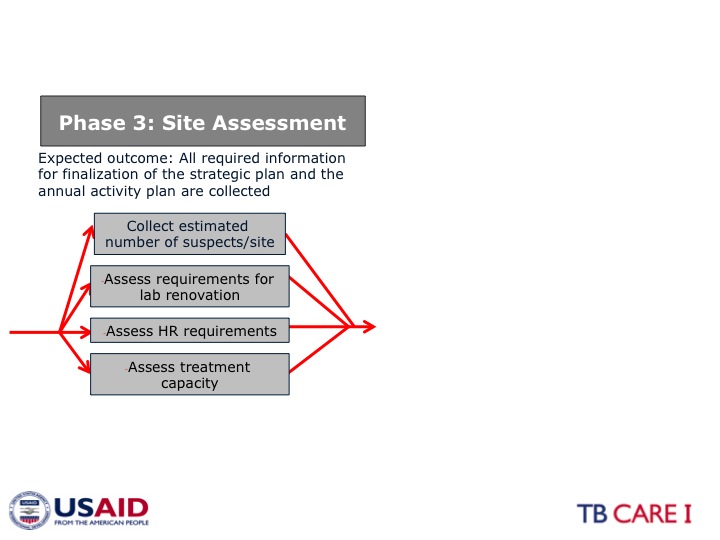 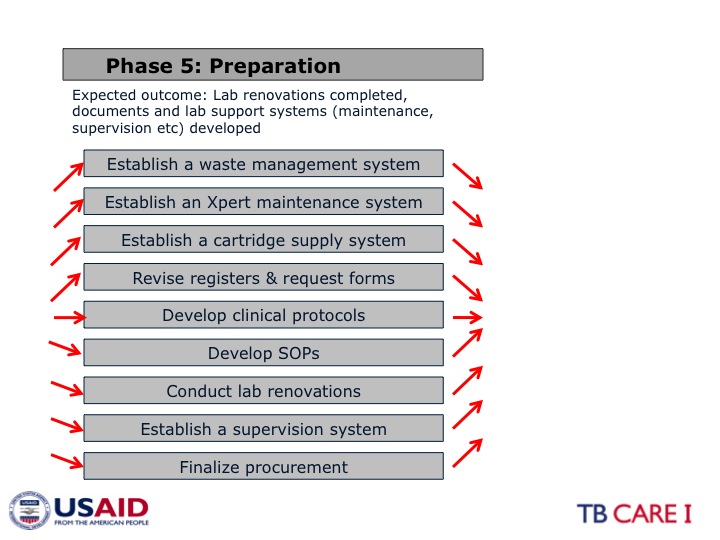 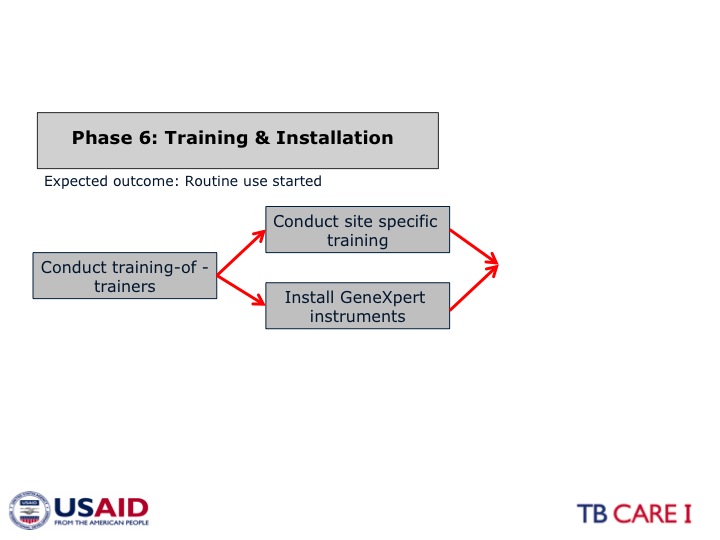 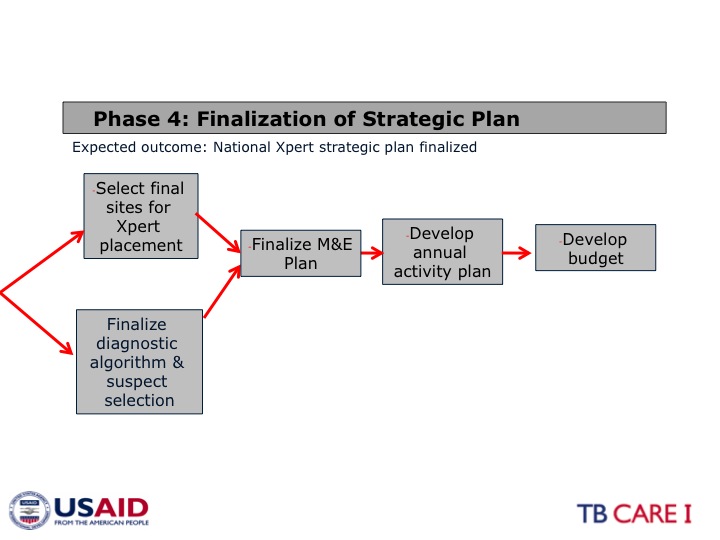 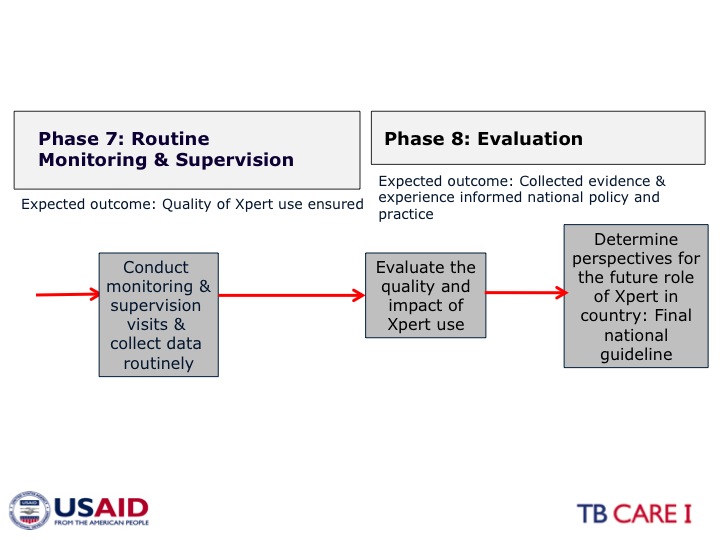 Mapping of NTP/ partner activities
Convene stakeholders meeting
Meeting of the Xpert WG
Talk with the NTP/ MoH
Set-up Xpert WG
Phase 1: NTP establishes National Xpert Working Group
Phase 1: NTP establishes National Xpert Working Group
Provide background information on Xpert
Draft diagnostic algorithm
Phase 2: Working Group develops draft Xpert strategy
Agree on eligible suspect groups
Determine objectives of Xpert
Review epidemiology situation
Develop M&E framework
Preselect potential sites
Perform SWOT Analysis of diagnostic/ treatment situation
Phase 1: Introduction
Phase 2: Working Group develops draft Xpert strategy
Phase 2: Strategic Planning
Phase 3: Site Assessments
Collect estimated number of suspects per site
Phase 3: Site Assessments
Assess requirements for laboratory renovation
Asses HR requirements
Assess treatment capacity
Phase 1: Introduction
Phase 3: Site Assessments
Select final sites for Xpert placement
Phase 4: Finalize Xpert strategy
Finalize M&E Plan
Develop annual activity plan
Develop budget
Finalize diagnostic algorithms & suspect selection
Phase 1: Introduction
Phase 4: Finalize Xpert strategy
Establish waste management system
Establish Xpert maintenance system
Establish cartridge supply system
Phase 5: Preparation
Revise registers & request forms
Develop clinical protocols
Develop SOPs
Conduct lab renovations
Establish supervision system
Finalize procurement
Phase 1: Introduction
Phase 5: Preparation
Phase 6: Training & Installation
Conduct site specific training
Conduct Training of trainers
Install GeneXpert instruments
Phase 1: Introduction
Phase 6: Training & Installation
Conduct monitoring & supervision visits
Evaluate the quality & impact of Xpert use
Phase 7: Monitoring & Evaluation
Phase 7: Monitoring & Evaluation
Determine perspectives for the future role of Xpert in the country: Final national guideline
Phase 8: Scale up Strategy
Phase 1: Introduction
Phase 8: Scale up Strategy